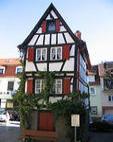 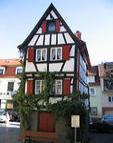 Deutsche  und   russische Städte.Sind  sie  gleich?    Oder?
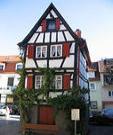 Выполнила:
 учитель немецкого языка 
МОУ СОШ №43 
г.Твери
Воробьева Людмила Денисовна
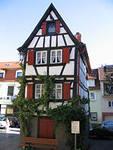 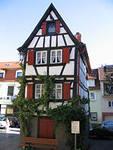 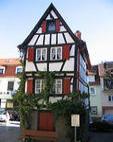 Ein  Denkmal  der  altrussischen Baukunst
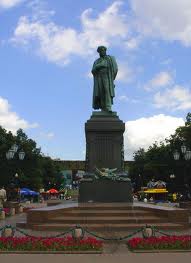 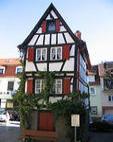 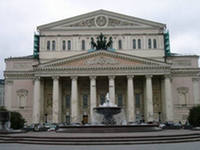 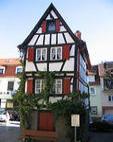 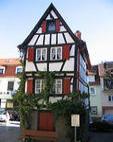 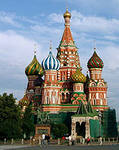 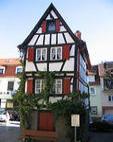 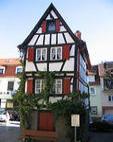 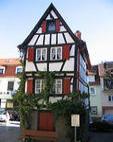 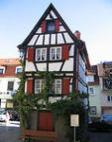 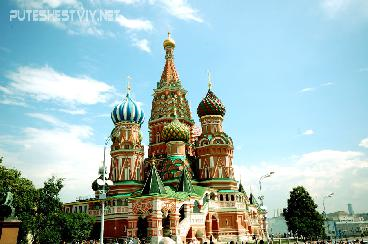 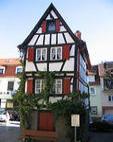 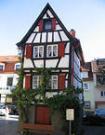 Moskau
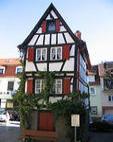 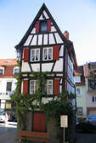 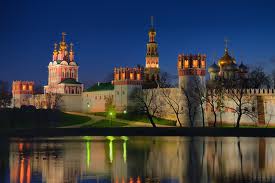 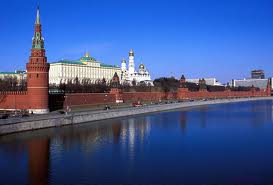 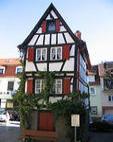 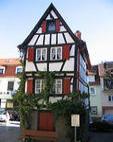 An der Moskwa
1147
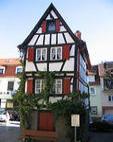 Das  Herz  Moskaus
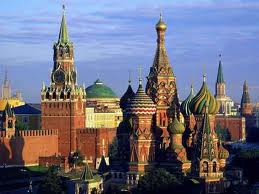 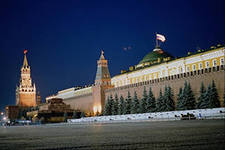 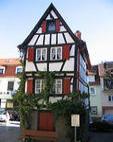 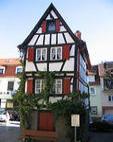 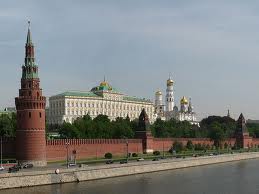 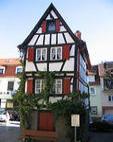 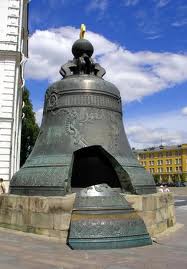 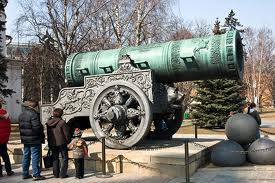 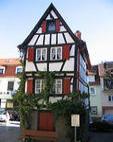 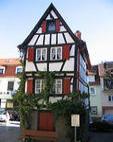 Die  zweite  russische  Hauptstadt
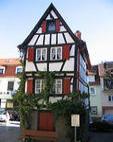 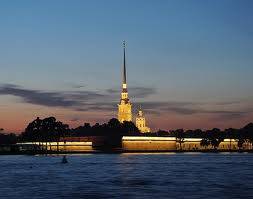 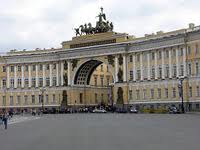 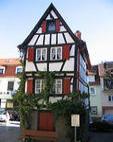 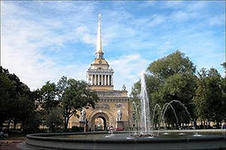 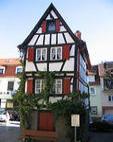 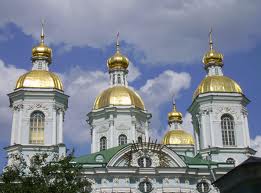 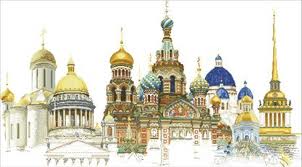 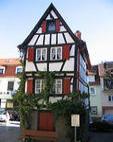 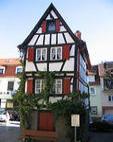 Museum  unter  freiem  Himmel
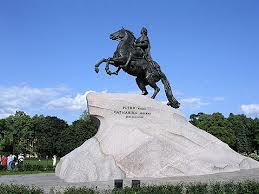 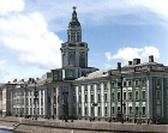 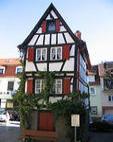 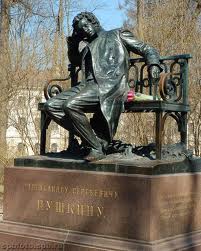 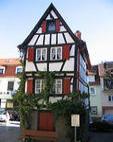 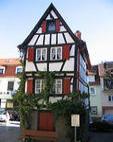 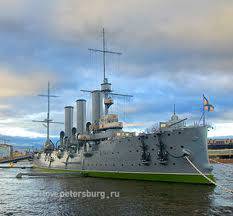 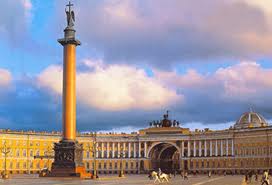 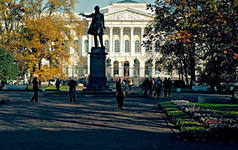 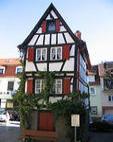 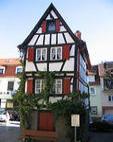 „Nördliche  Venedig“
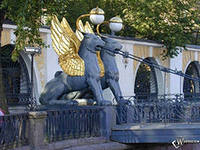 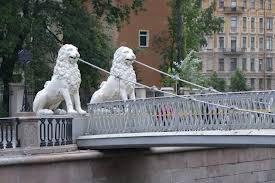 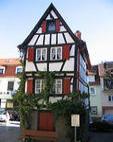 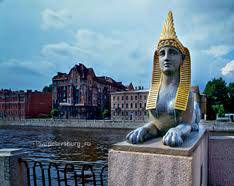 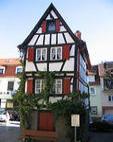 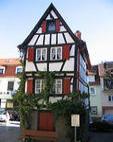 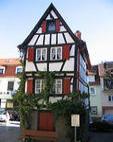 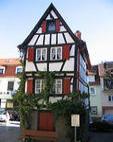 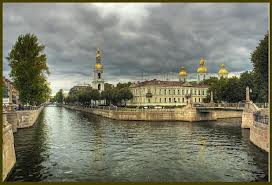 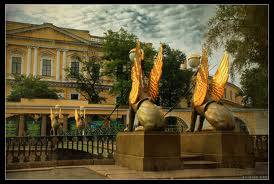 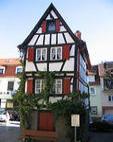 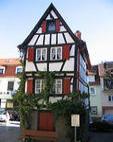 Sehenswürdigkeiten
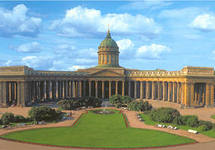 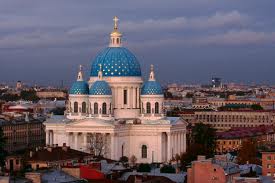 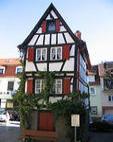 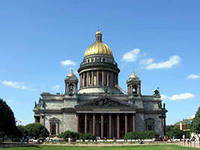 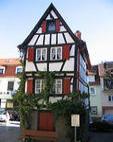 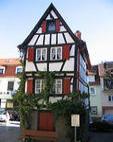 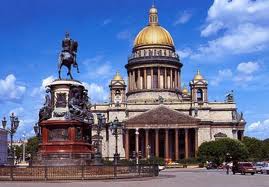 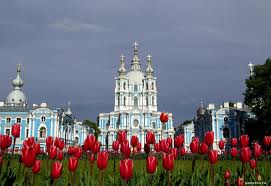 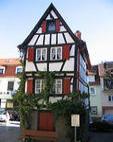 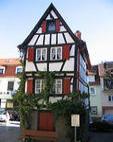 Weiße   Nächte
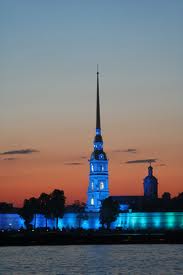 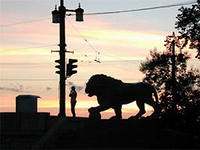 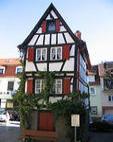 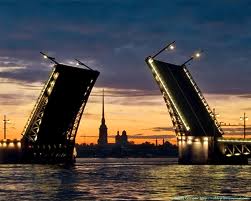 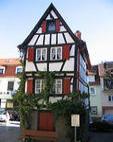 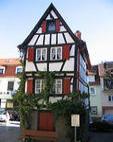 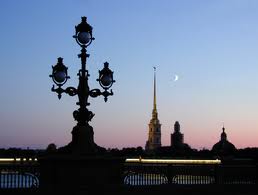 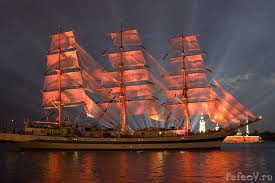 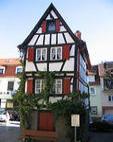 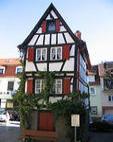 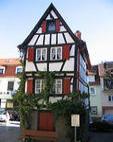 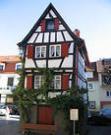 Berlin
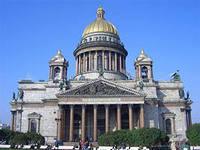 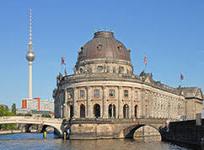 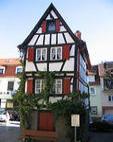 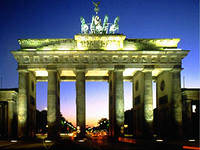 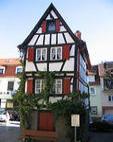 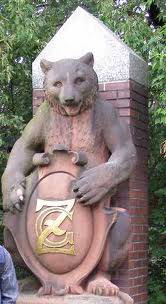 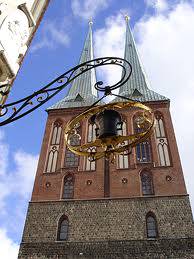 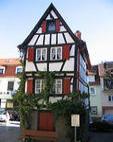 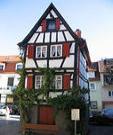 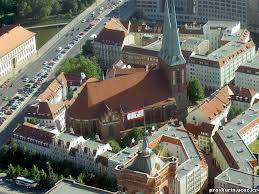 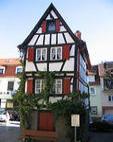 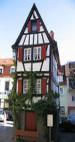 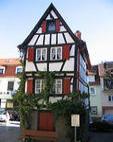 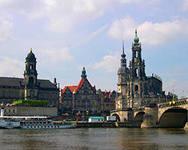 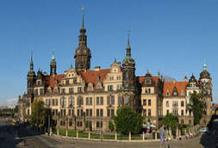 „Elbflorenz“
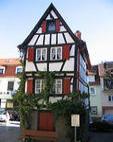 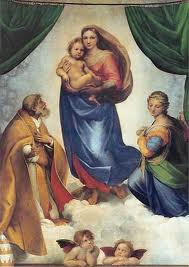 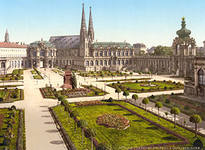 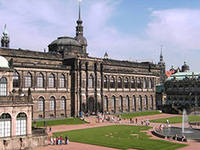 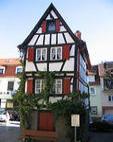 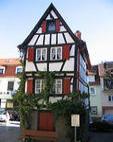 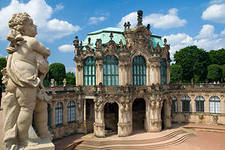 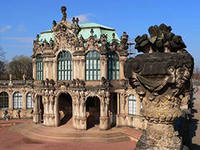 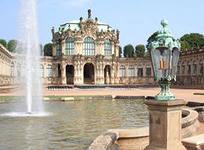 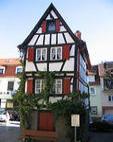 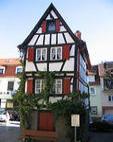 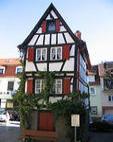 Fachwerkhäuser
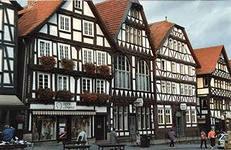 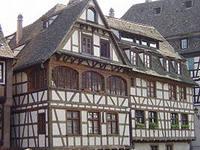 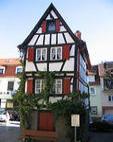 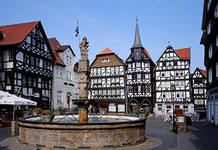 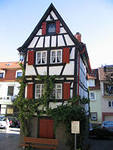 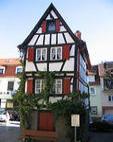 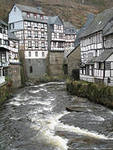 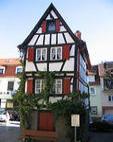 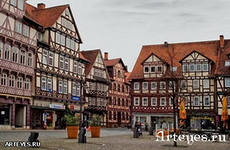 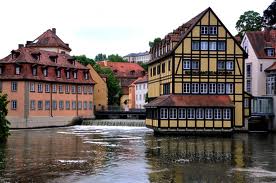 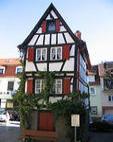 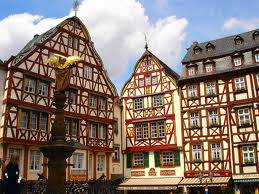 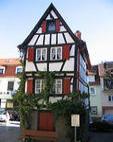 Rathäuser
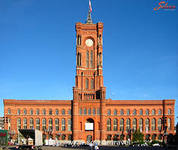 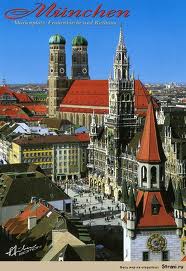 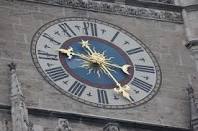 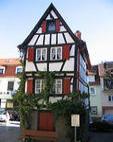 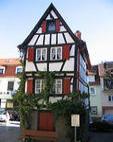 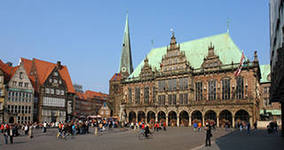 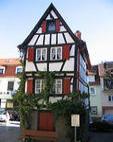 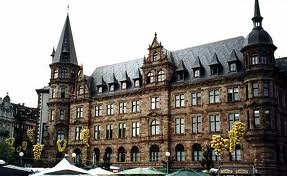 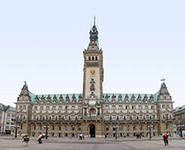 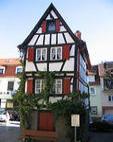 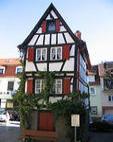 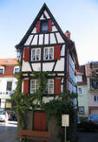 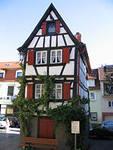 Gloriosa
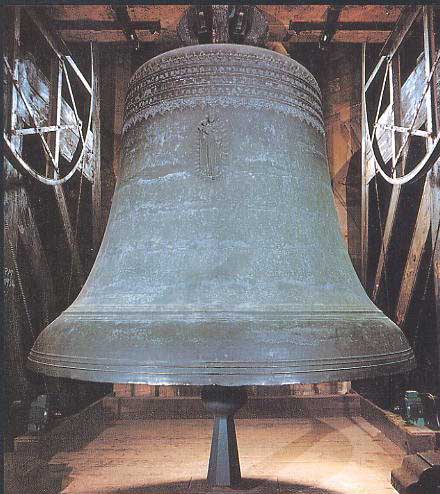 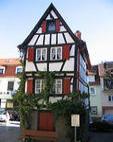 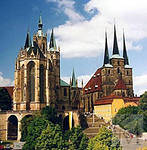 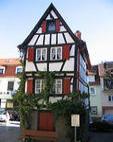 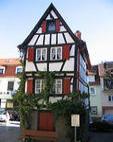 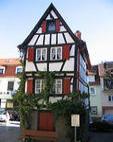